公共施設利用予約システム導入に伴う手続き変更の概要
こどもスポーツ広場版
令和３年３月
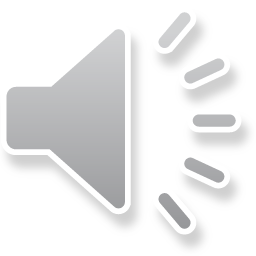 [Speaker Notes: こどもスポーツ広場における「公共施設利用予約システム導入に伴う手続き変更の概要」を説明します。]
団体登録
新しい手続き
これまでの手続き
①団体登録申請書

②団体加入者名簿
　


　をスポーツ課に提出
　（１年ごとに更新）
①公共施設利用予約システム
　利用者登録申請書
②こどもスポーツ広場
　使用団体の活動状況調
　（団体加入者名簿含む）
　
　をスポーツ課に提出
　（１年ごとに更新）
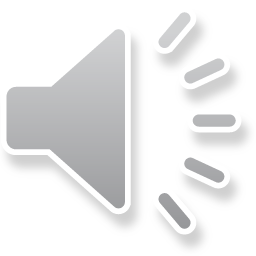 [Speaker Notes: まずは「団体登録」についてです。
これまでは、「団体登録申請書」と「団体加入者名簿」をスポーツ課に提出いただいていました。
これからは、提出書類が変更され、「公共施設利用予約システム利用者登録申請書」と「こどもスポーツ広場使用団体の活動状況調べ（名簿含む）」をスポーツ課に提出いただきます。
登録期間については、これまでと同様に１年ごととなります。]
使用申請
新しい手続き
これまでの手続き
【土日祝】
・使用調整会議後(子ども団体のみ)
　調整分は公共施設利用予約システ
　ムによりスポーツ課が予約入力

【平日】
・使用月1か月前の1日から10日まで
　に公共施設利用予約システムによ
　り団体が抽選申込(一般団体のみ)

【曜日共通】
・随時予約は、使用月1か月前の20日
　から使用日前日までに公共施設利
　用予約システムにより団体が予約
　申込(団体制限無し)
【土日祝】
・使用調整会議(子ども団体のみ)
　により使用団体を決定

【平日】
・使用月1か月前の1日から10日
　までに使用申請書をスポーツ課
　に提出
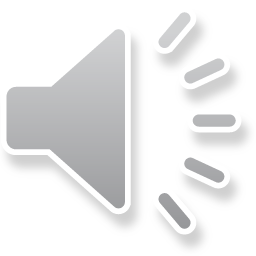 [Speaker Notes: 次に、「使用申請」についてです。
土日祝日については、これまで、使用調整会議により使用団体を決定しています。
また、平日については、使用調整は行わず、使用月１か月前の１日から１０日までに使用申請書をスポーツ課に提出いただいていました。
これからは、土日祝日については、使用調整会議をした後、調整結果を予約システムによりスポーツ課が予約入力します。各団体については、予約が正しく入力されているかの確認をお願いします。
平日については、これまで同様に使用調整は行わず、使用月１か月前の１日から１０日までに予約システムにより団体から抽選申込みを行っていただきます。
なお、平日の抽選申込みについては、使用機会の公平性を保つため、一般団体のみ行ってください。
曜日に関わらず、随時予約が使用日１か月前の２０日から使用日前日まで予約システムにより可能です。
随時予約については、団体の制限を設けませんので、空いている日程等にご自由に予約ください。]
使用取消
新しい手続き
これまでの手続き
・スポーツ課に連絡
・使用日7日前までに公共施設利用予
　約システムにより団体が取消可能

　※変更期限を過ぎた取消しや雨等で使用できな
　　かった場合は、ｽﾎﾟｰﾂ課に連絡
　※土日祝日の取消しは、これまで同様に団体か
　　らｽﾎﾟｰﾂ課に連絡し、ｽﾎﾟｰﾂ課が各子ども団体
　　に対して取消しとなった日程を連絡後、新た
　　な使用団体を決定
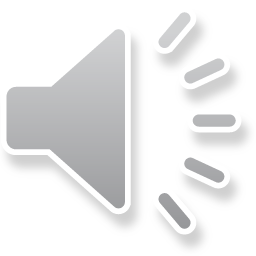 [Speaker Notes: 最後に、「使用取消」についてです。
これまでは、スポーツ課に連絡をいただいていました。
これからは、使用日の７日前までに予約システムにより団体自身で取消しが可能になります。
また、変更期限を過ぎた取消しや雨等で使用できなかった場合は、スポーツ課にご連絡ください。
土日祝日の取消しについては、これまで同様に団体からスポーツ課に連絡し、スポーツ課が各子ども団体に対して取消しとなった日程を連絡後、新たな使用団体を決定します。
以上が変更点の概要ですが、不明な点等がありましたら、スポーツ課までお問い合わせください。]